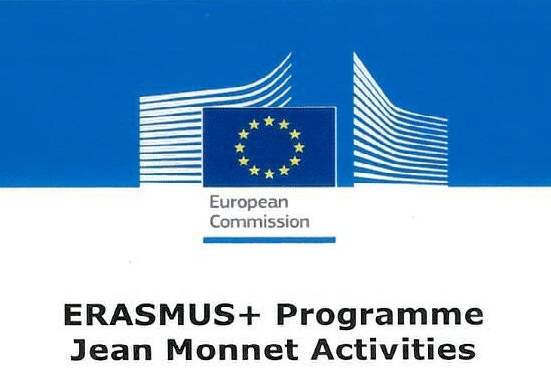 Формула успіху
Якість ідеї
Якість команди
Якість планування
Якість виконання
Секрети успішної заявки
Зручний формат 
Не потрібні зарубіжні партнери
Простий алгоритм калькуляції бюджету
Зрозумілі механізми управління коштами 
Полегшена звітність 
Ступенева структура
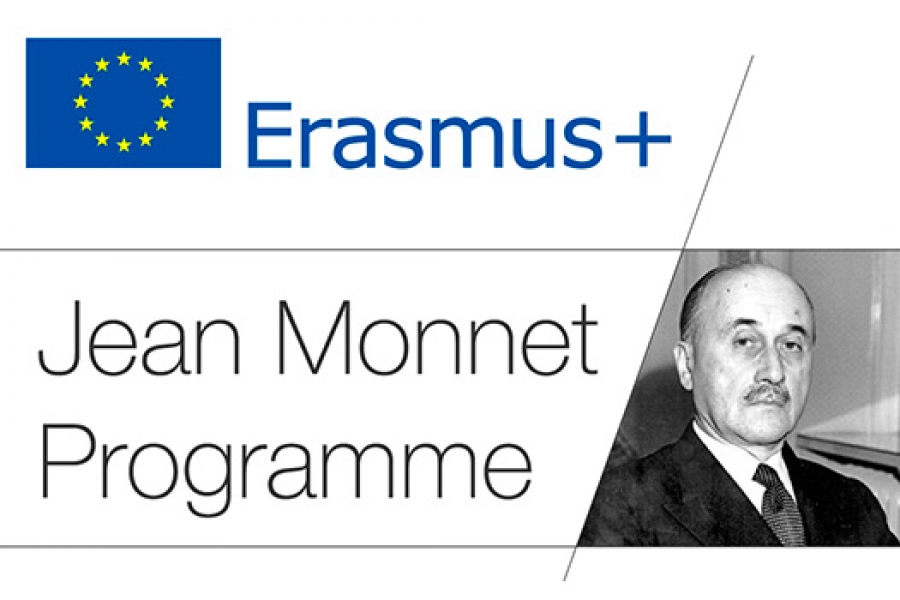 Програма ім. Жана Моне: переваги
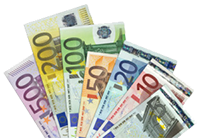 Erasmus+ Jean Monnet в Україні (2020)
Erasmus+ Jean Monnet Modules у ЗНУ
Промо-заходи
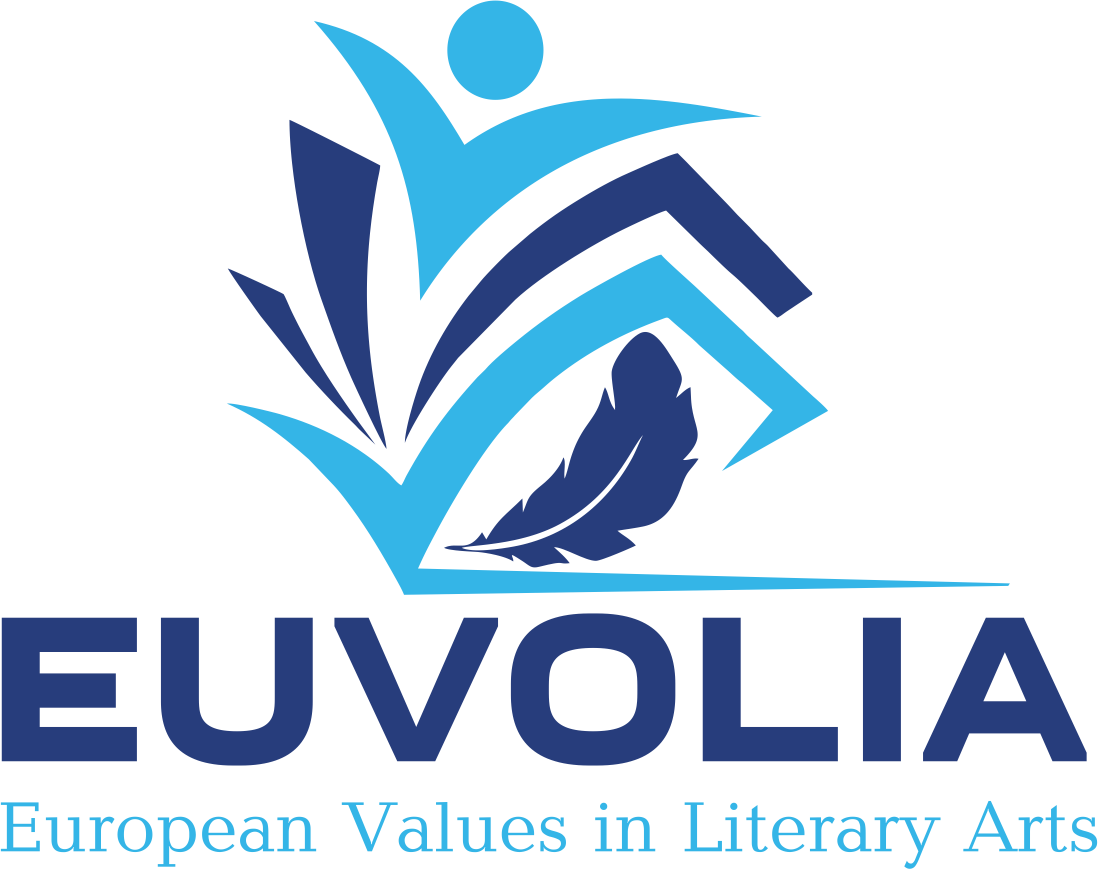 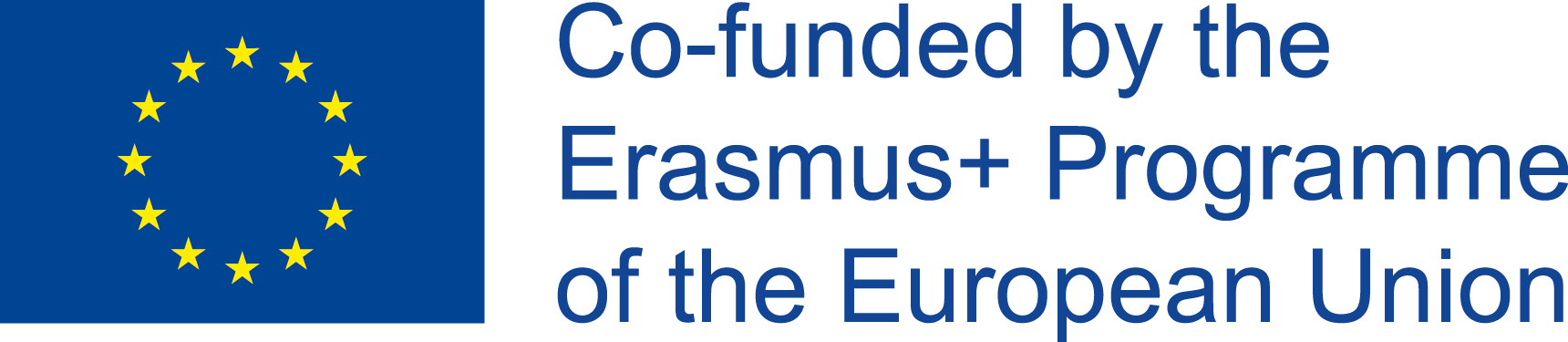 Семінари для вчителів
Навчальна аудиторія
Модуль Жана Моне
Erasmus+ Jean Monnet: формула успіху
Тестуємо ідею: вудочка чи риба?
Розвиваємо компетенції (навички та вміння), а не матеріально-технічну базу
Розробляємо унікальный продукт, а не запозичуємо готове рішення
Забезпечуємо усталеність результатів і якісний розвиток після завершення фінансування
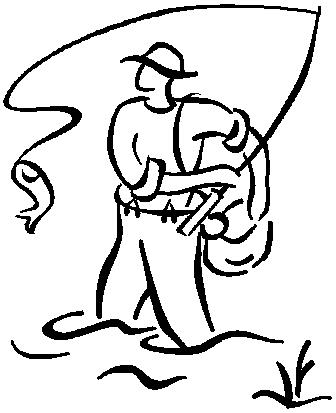 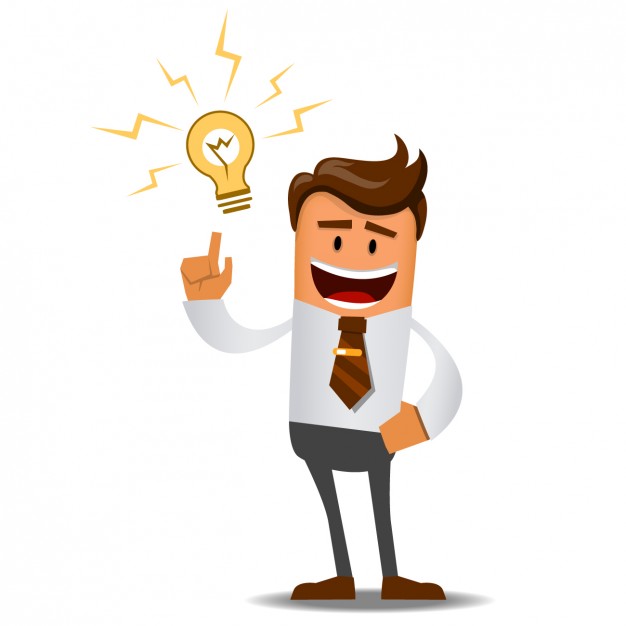 Перевіряємоконкурентоспроможність
Аналіз проектів, що здобули фінансування у минулі роки; 
Аналіз національних пріоритетів у галузі освіти; 
Інформаційні звіти EACEA; 
Пріоритети програми ім. Жана Моне (розділ D2)
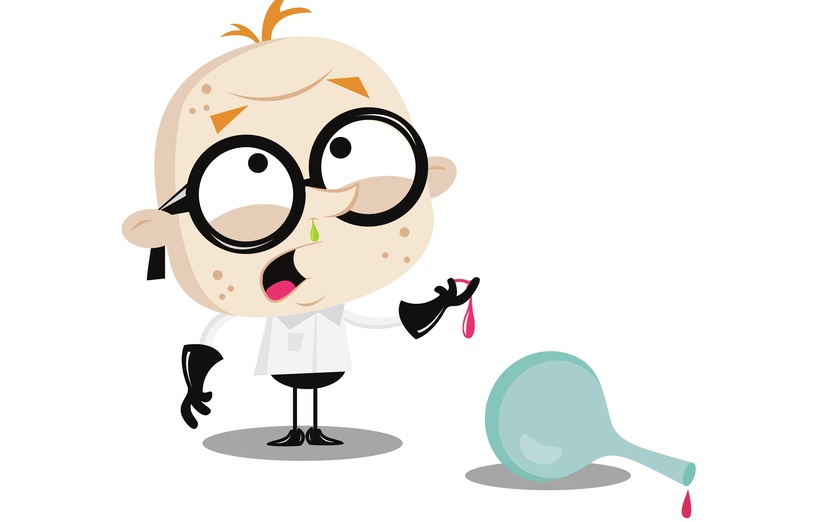 середній вік команди; 
додаткові бали, якщо координатор – молодий кандидат (до 35 років), що захистив дисертацію не більше ніж за 5 років до дати подання заявки; 
публікації молодих вчених;  
залучення до команди молодих вчених без ступеню.
Пріоритет 1:  молоді дослідники
Пріоритет 2: навички та вміння для кар’єри
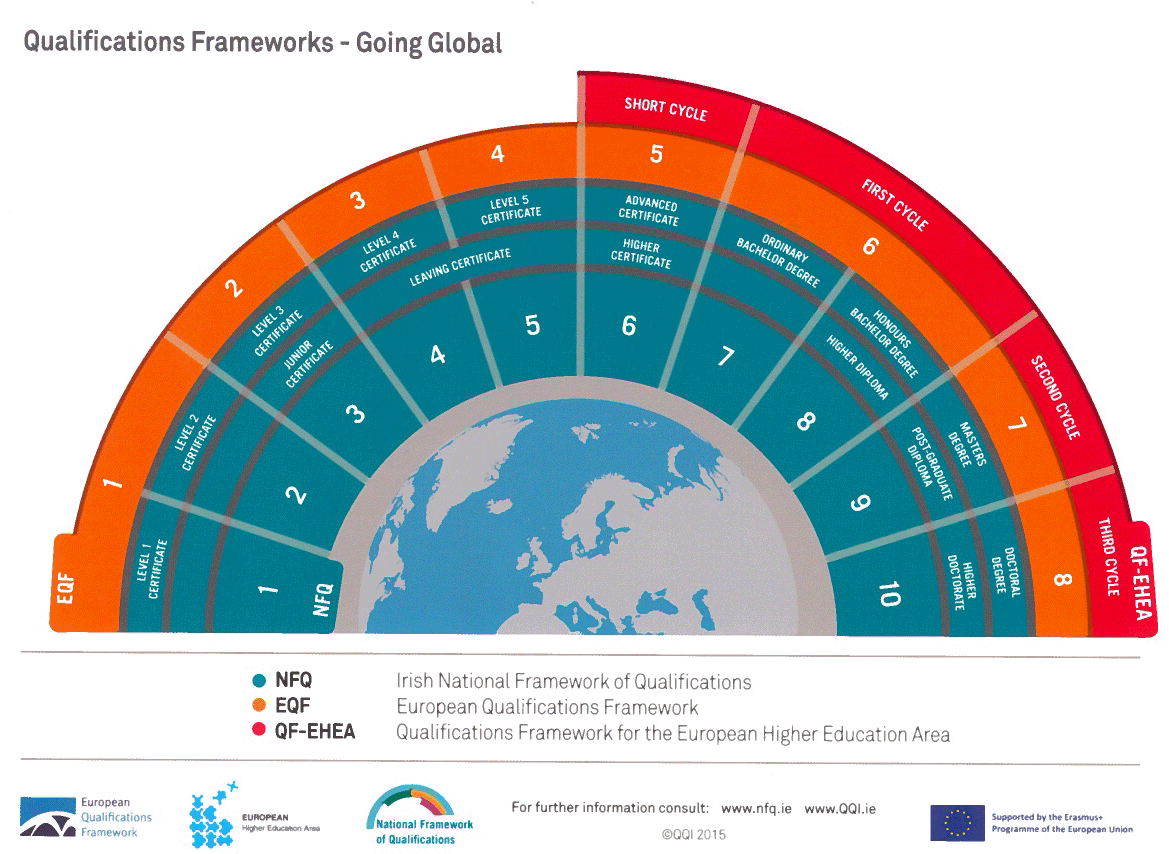 національні vs міжнародні рамки кваліфікацій; 
залучення роботодавців до розробки курсу, заходів проекту; 
пріоритет практики над теорією, технологія flipped classroom
Технологія Flipped Classroom
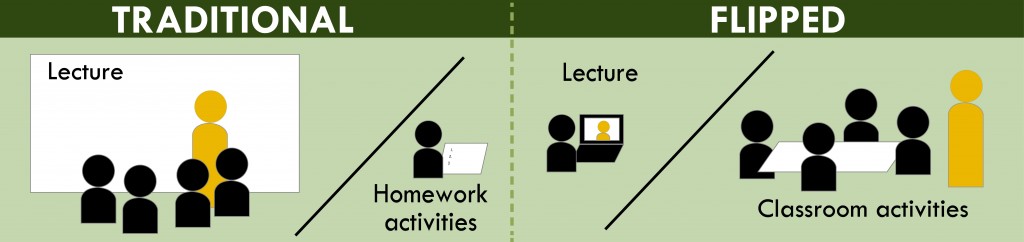 Мінімум лекцій 
Максимум практики
Онлайн-підтримка курсу 
Платформа для дистанційного навчання 
Кейси
Групові проекти
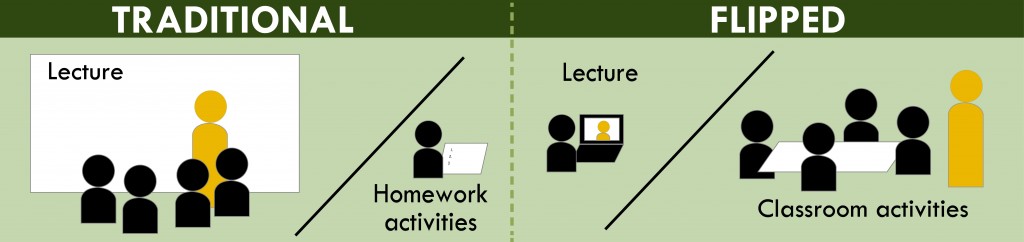 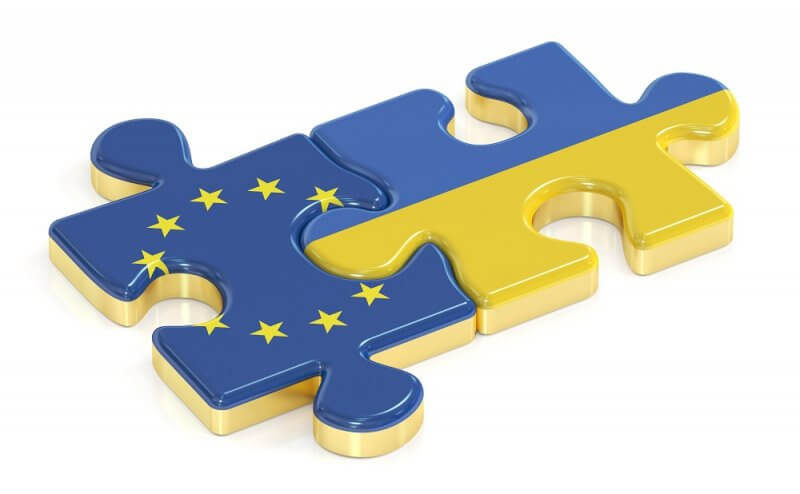 Предмети, раніше не охоплені європейськими студіями;
міждисциплінарний аспект; 
компаративний аспект; 
модернізація традиційного курсу, його адаптація під потреби іншої аудиторії; 
інноваційні курси
Пріоритет 3: європейська перспектива
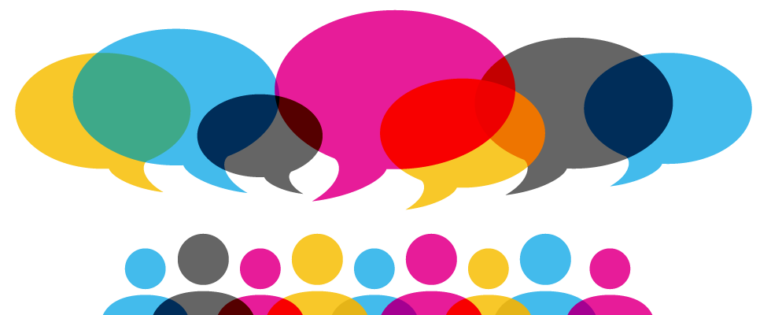 visibility; 
інформаційне забезпечення;
тематичні заходи; 
вільний доступ до матеріалів; 
майданчики для дискусій за участі експертної спільноти та громади
Пріоритет 4: поширення інформації про ЄС
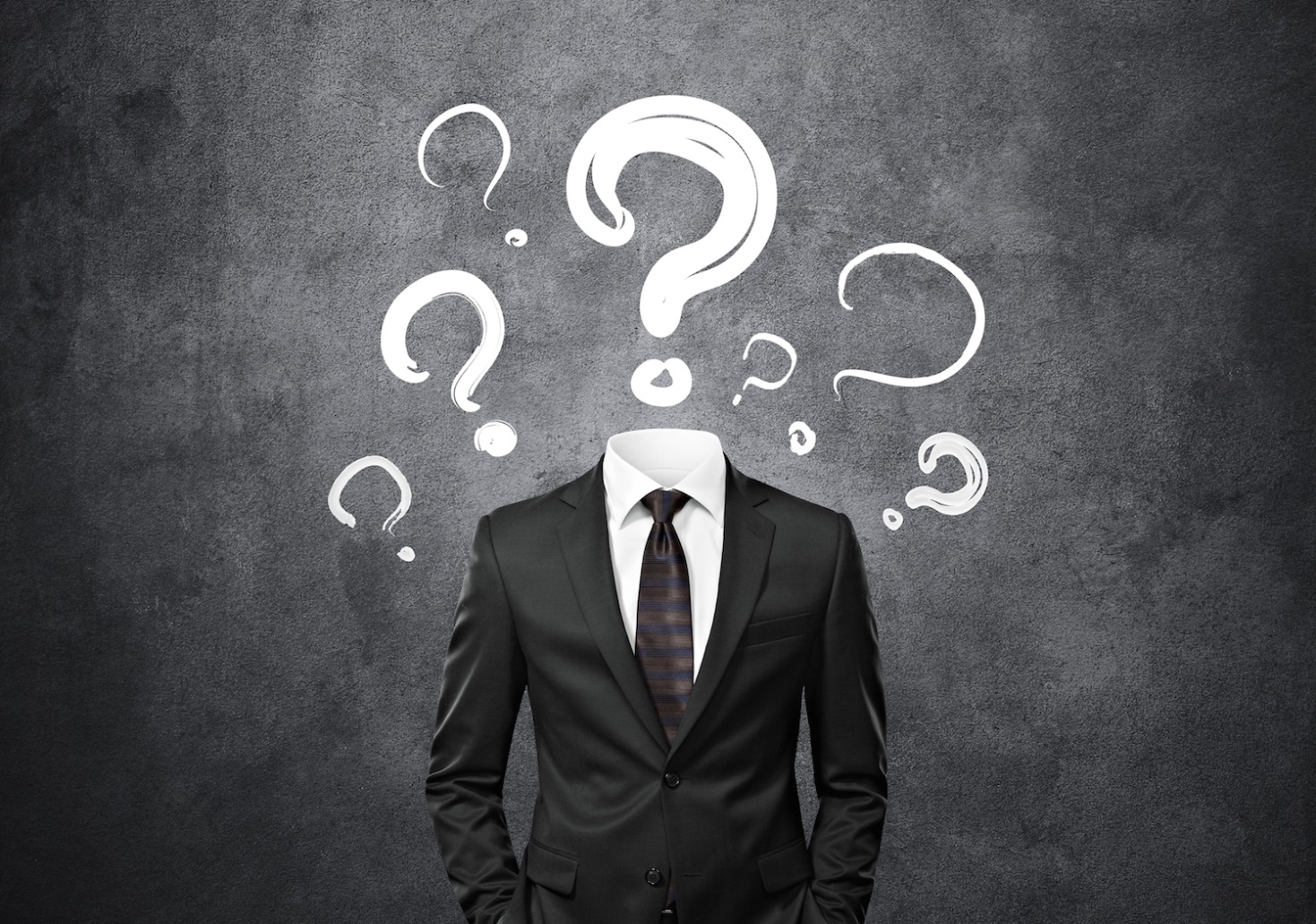 Якість команди (розділи E3, H)
Кваліфікація за фахом
Навички та вміння відповідно до функції у робочій групі та тематики проекту 
Релевантні публікації (бажано іноземні) 
Курси, які викладаються
Проектне портфоліо
Вік
Плануємо час
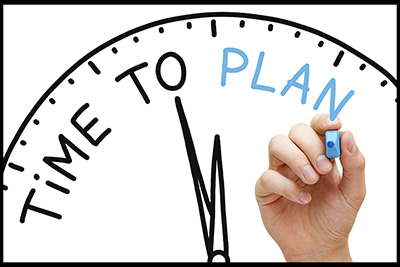 За три роки маємо показати результат:
відчутний; 
вимірний;
усталений
Скільки часу варто витратити на розробку курсу? 
Скільки ітерацій курсу варто запланувати?
Фінальна конференція
Проміжний звіт
Веб-сайт
Стартова конференція
Результат впровадження
Звіт
Продукт
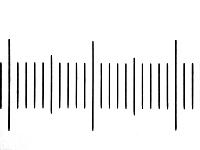 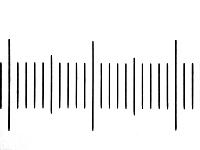 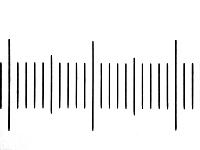 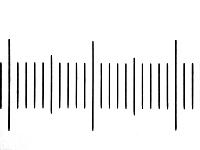 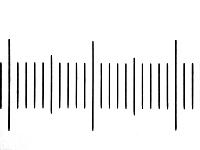 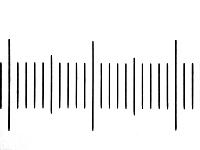 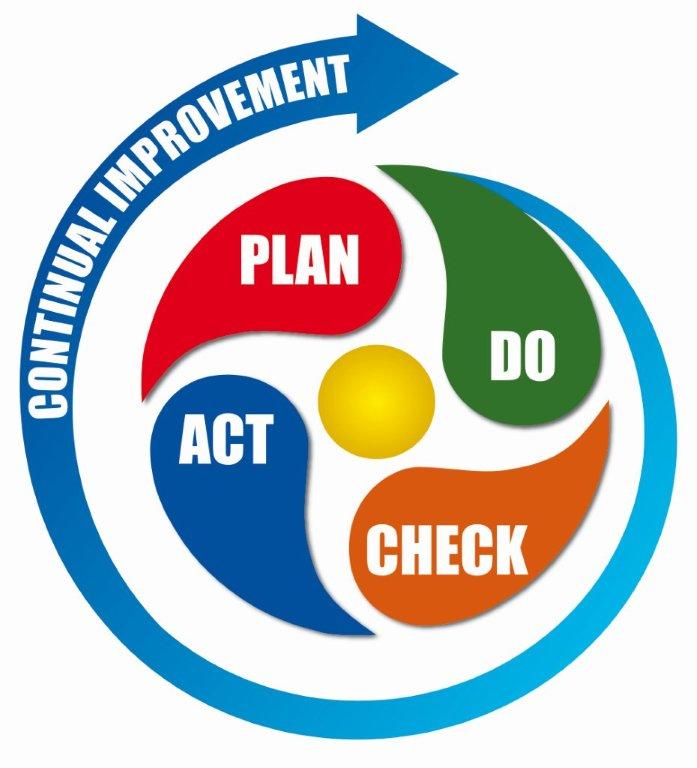 Основа планування - цикл Дьомінга
Метод безперервного покращення якості
Виконується на кожному етапі та на всіх рівнях реалізації проекту 
Результати використовуються для проміжного та фінального звітування
Робочі пакети (розділ F2)
Робочий пакет “Викладання” (F 2.1)
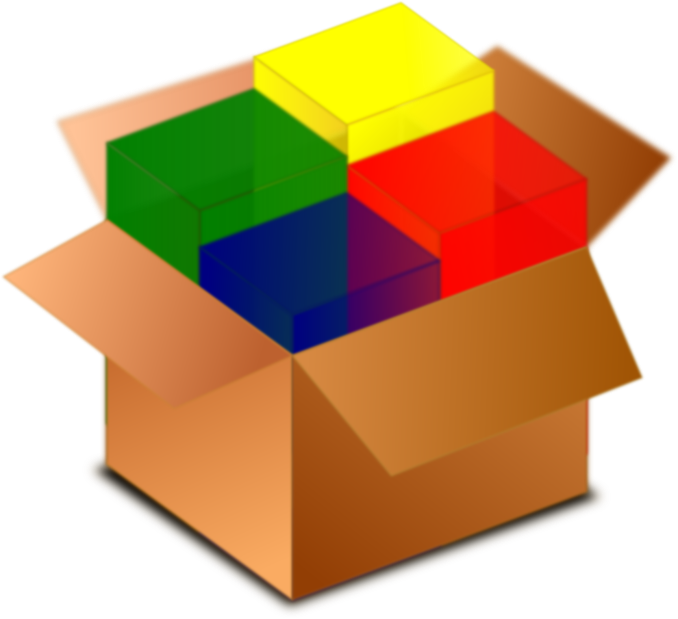 ОБОВ’ЯЗКОВО: 
Веб-сайт
Робоча й навчальна програма курсу 
НМКД
Навчальний посібник 
Флаєр/постер проекту 
Min 1 продукт на 1 етап
Робочий пакет “Матеріальні результати” (F 2.2)
Робочий пакет “Матеріальні результати” (F 2.2)
Продукти
Min 1 продукт на 1 етап
Важливо охопити усіх стейкхолдерів 
Оцінка якості: рецензування
Завершення
Впровадження
Підготовка
Ініціація
Інформаційне забезпечення
Вимірювання впливу
Робочий пакет “Заходи” (F 2.4)
Робочий пакет “Заходи” (F 2.4)
Плануємо заходи
Min 1 захід на 1 етап
Важливо охопити усіх стейкхолдерів 
Збір і обробка фідбеку
Завершення
Впровадження
Підготовка
Ініціація
Інформаційне забезпечення
Вимірювання впливу
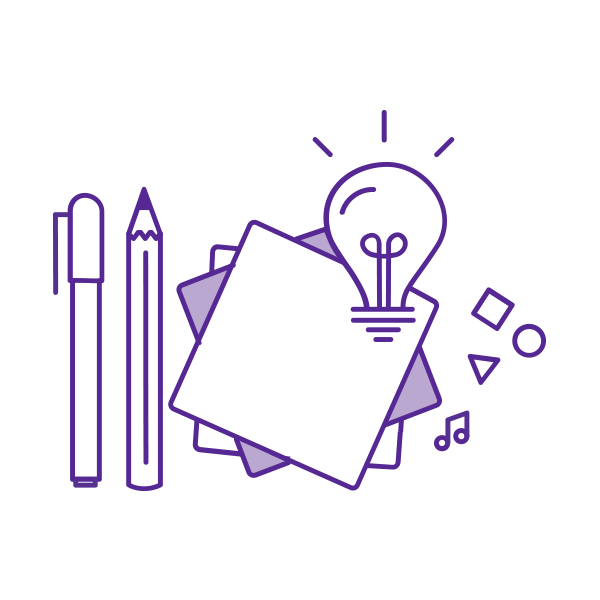 Методологічна інновація та її забезпечення
Формати взаємодії з цільовою аудиторією
Навчальні матеріали орієнтовані на потреби цільової аудиторії
Засоби контролю успішності засвоєння матеріалу
Доступ до матеріалів курсу
Методологія (розділ F3)
Методологія: корисні поради
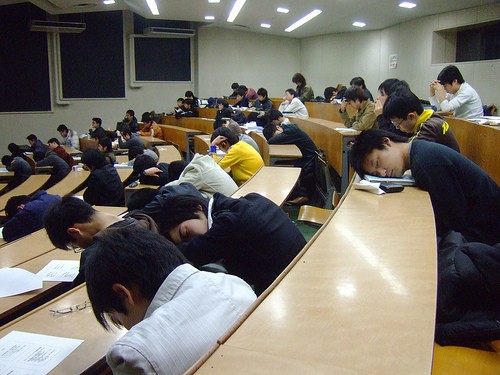 Flipped classroom
Інтерактивність і робота у групах 
Груповий проект як засіб підсумкового контролю 
Зворотний зв’язок із бенефіціарами, стейкхолдерами та викладачами
Міждисциплінарні зв’язки
Максимум ресурсів у відкритому доступі
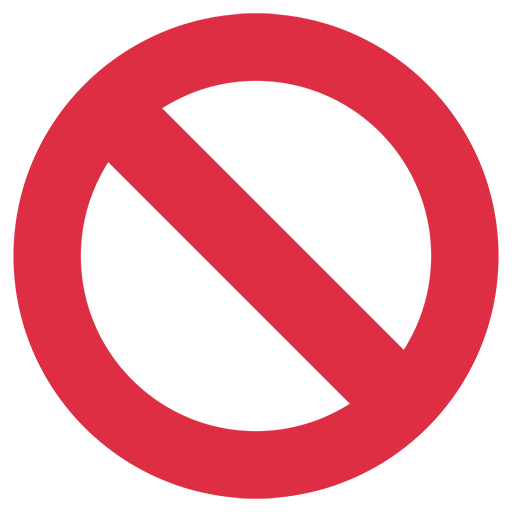 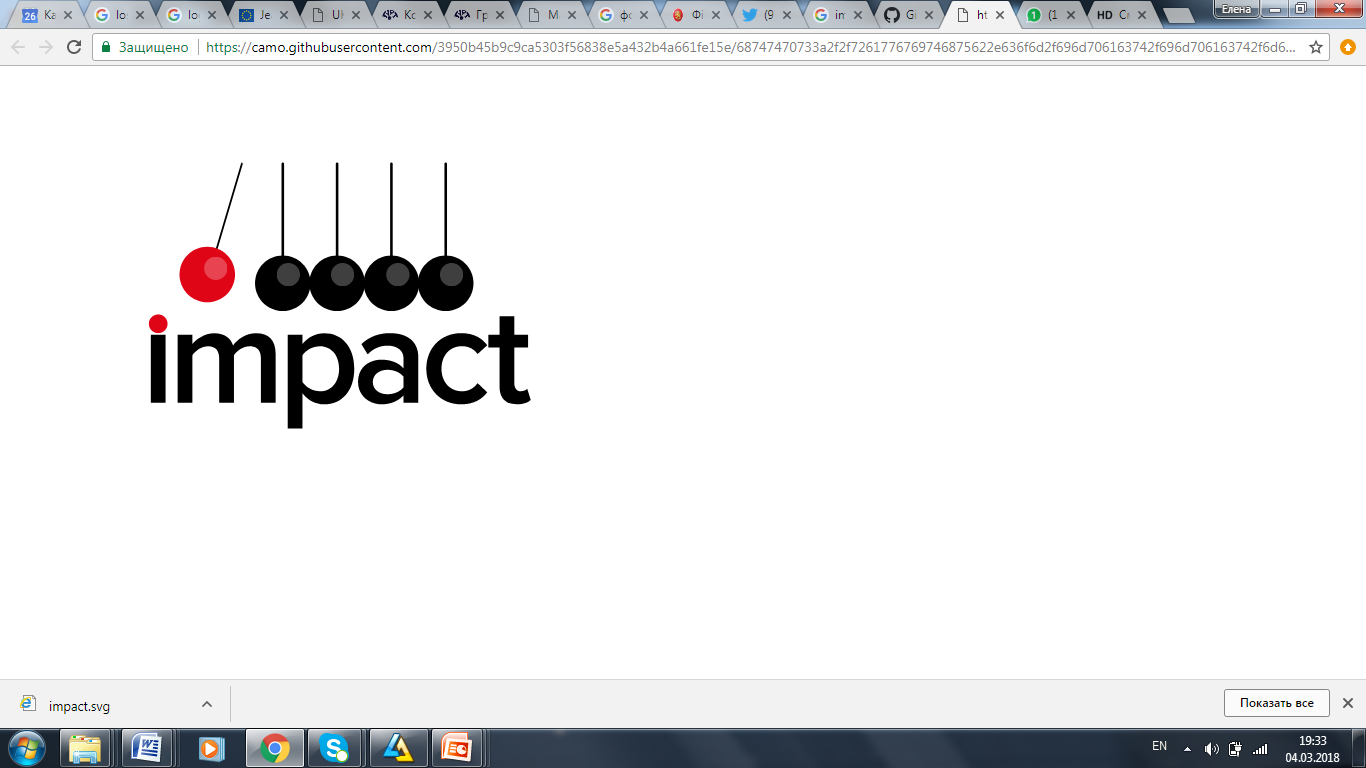 Вплив проекту (розділ G1)
Вплив на всі категорії бенефіціарів та стейкхолдерів
Вплив на трьох рівнях: локальному, регіональному, (інтер)національному 
Індикатори вимірювання впливу
Гарантії усталеності впливу після завершення життєвого циклу проекту
Індикатори впливу
Гарантії усталеності впливу
Контроль якості та моніторинг
Сайт національного Еразмус-офісу в Україні: 

	erasmusplus.org.ua 

Сторінка програми на сайті ЕАСЕА:

	https://eacea.ec.europa.eu/erasmus-plus/actions/jean-monnet_en
ДОДАТКОВІ РЕСУРСИ
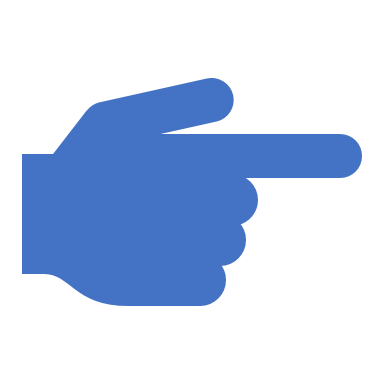